Vybrané filosofické otázky přírodních věd
Metodický koncept k efektivní podpoře klíčových odborných kompetencí s využitím cizího jazyka ATCZ62 - CLIL jako výuková strategie na vysoké škole
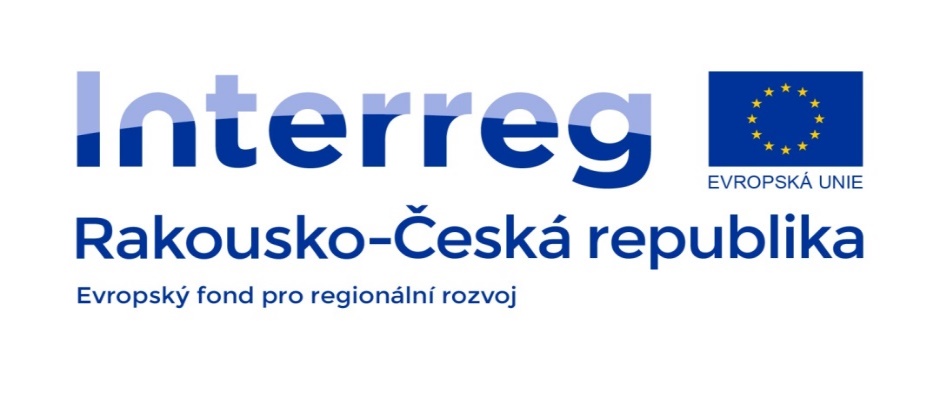 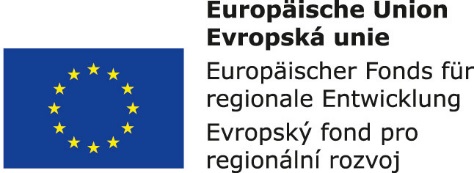 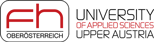 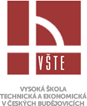 Anotace
Obsah kurzu se soustřeďuje na nejdůležitější problémy filosofie přírody, vysvětluje rozdíly ve vybraných koncepcích jednotlivých filosofů a přírodovědců, kriticky interpretuje vybrané koncepce filosofie přírody. 

Důraz je kladen na reflexi vzniku života, evoluční otázky a na etické aspekty zachování života na Zemi.
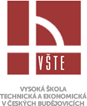 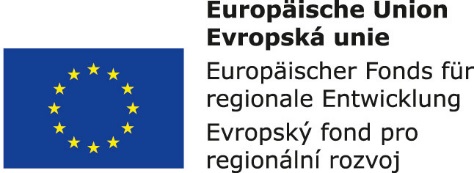 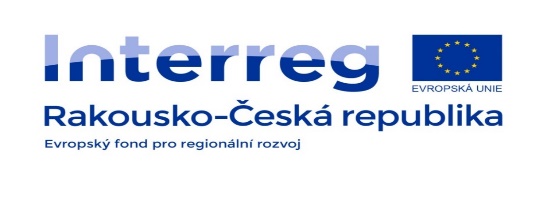 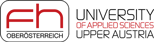 Literatura
KOMÁREK, Stanislav. Dějiny biologického myšlení. Praha: Vesmír, 1997, ISBN 80-85977-10-9
KROB, Josef. ŠMAJS, Josef. Evoluční ontologie. Brno: Masarykova univerzita, 2003, ISBN 80-210-3030-0
NEČÁSEK, Jan, PAVLIČÍKOVÁ, Helena. O biologii nutně a náhodně. České Budějovice: Jihočeská univerzita, 1997, ISBN 80-7040-228-8
ONDOK, Josef Petr. Člověk a příroda. Kostelní Vydří: Karmelitánské nakladatelství, 1998, ISBN 80-7192-239-0
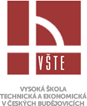 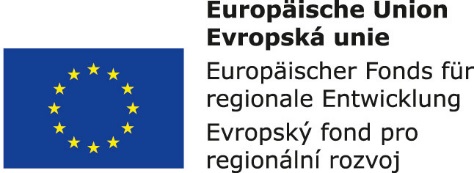 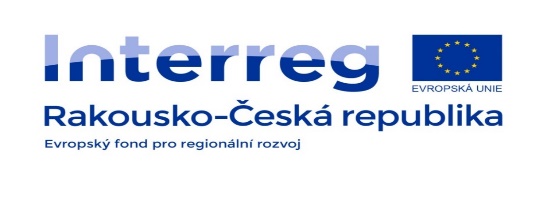 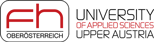 Témata
1. Jan Evangelista Purkyně – přírodovědec, filosof, vynálezce
2. Evoluce – věčné téma filosofů a přírodovědců
3. Hledání tajenky života
4. Josef Velenovský – estetika přírody
5. Adolf Portmann – krása mořských živočichů
6. Ernst Haeckel – umělecké formy přírody
7. František Mareš – jihočeský rodák, fyziolog a filosof
8. Johann Gregor Mendel – tajemství dědičnosti
9. Anna Pammrová – život v souladu s přírodou
10. Charles Robert Darwin – evoluce a cesta kolem světa
11. Alfred Russel Wallace – zapomenutý badatel
12. Erazim Kohák – důraz na ekologické hodnoty
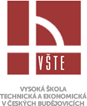 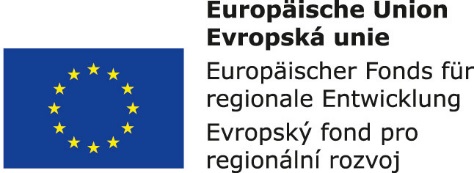 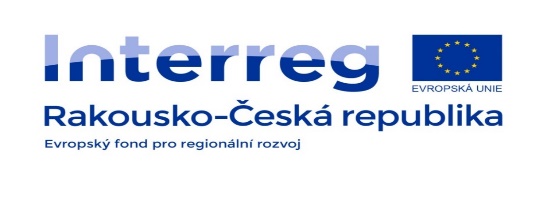 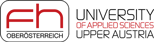 1. Jan Evangelista Purkyně – přírodovědec, filosof, vynálezce
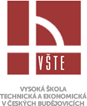 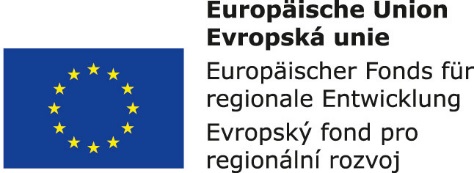 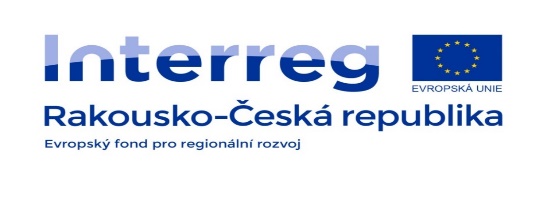 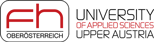 Jan Evangelista Purkyně (1787 – 1869)
Fyziolog, filosof, významná osobnost českého národního obrození
Zakladatel časopisu Krok (společně s J. Jungmannem a S. Preslem)
Zakladatel časopisu Živa
Zakladatel fyziologického ústavu ve Vratislavi a v Praze
Položil základy daktyloskopie
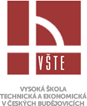 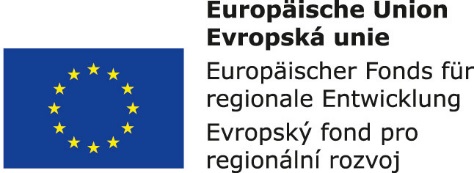 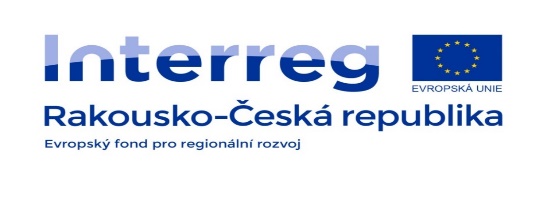 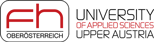 Dílo
Útržky ze zápisníku zemřelého přírodovědce (poprvé vyšlo r. 1910)

O spánku, snech a stavech příbuzných (1857) 

Individuální duševní ústroj člověka (1864–1866)
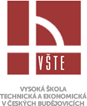 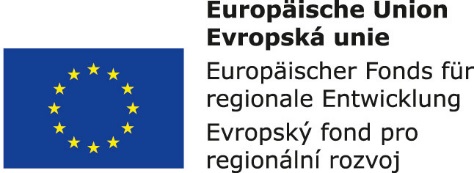 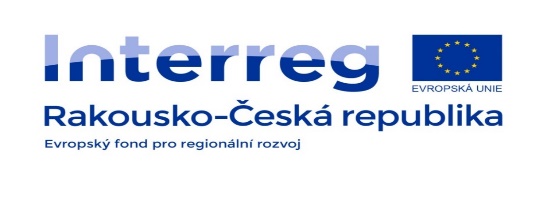 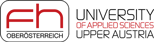 Názory
Obsah buňky označuje termínem protoplazma.
Zkoumá zejména stavbu živočišné buňky.
Spolu se Schleidenem a Schwannem formulují názor, že rostliny a živočichové mají v zásadě shodný základ – buňku (cellulární teorie, cellula - buňka).
Pojímal fyziologii jako přírodní vědu, která vychází z pozorování a navazuje na poznatky fyziky a chemie.  
Popsal například svalová vlákna v srdci, buňky v malém mozku.
Zkoumal vliv léků a organismus člověka – patří k zakladatelům farmakologie.
Sestrojil přístroj na principu rychlého sledu nakreslených obrázků – zakladatel kinematografie.
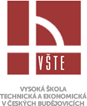 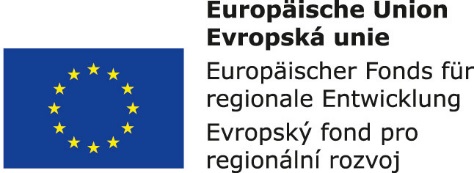 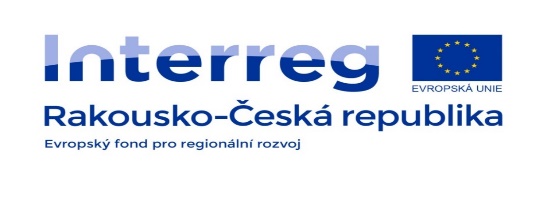 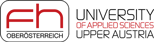 Myšlenkové inspirační vlivy
Jan Amos Komenský

Friedrich Wilhelm Joseph Schelling

Julius Sachs
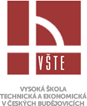 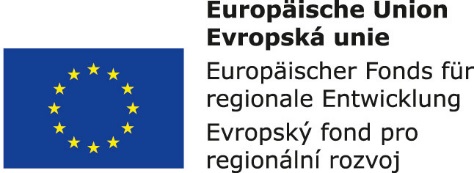 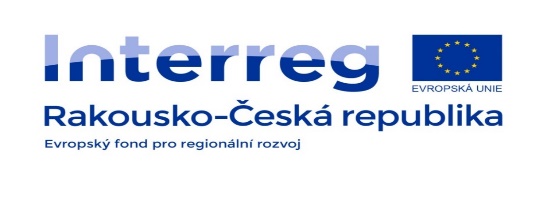 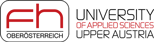 2. Evoluce – 
věčné téma přírodovědců a filosofů
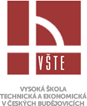 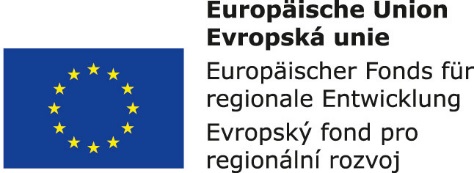 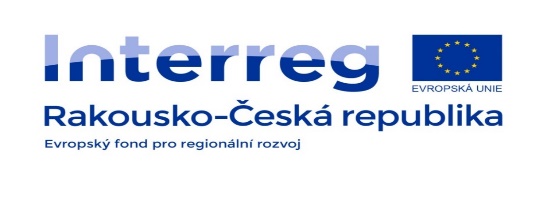 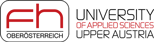 Jean – Baptiste Lamarck (1744 – 1829)
Přírodovědec

Poprvé použil termín BIOLOGIE

Autor první ucelené evoluční teorie
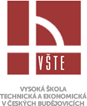 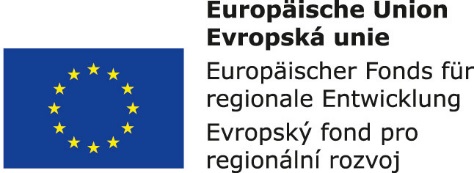 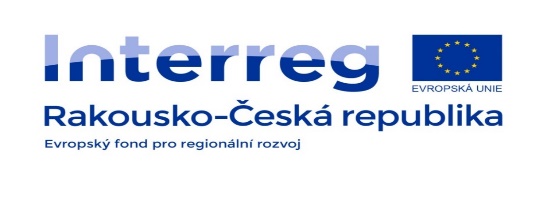 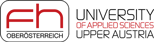 Dílo a názory
Philosophie zoologique (1809) –  vysvětlení jeho pojetí evoluce

Své názory na vývoj spojil s nepodloženými spekulacemi (vznik hornin z organických látek - žirafa má dlouhý krk, protože ho natahovala při spásání listí ze stromů – hadi ztratili nohy, protože zalézali do děr)

Evoluce probíhá tak, že organismus se během svého života střetává s vnějším prostředím, adaptuje se na něj a vylepšení, která si tak za svého života vytvořil, předává svým potomkům – tento názor má řadu odpůrců, ale i obhájců
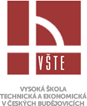 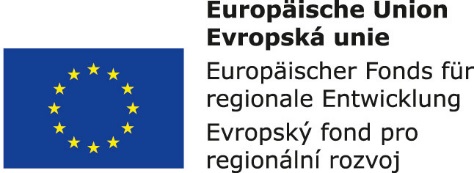 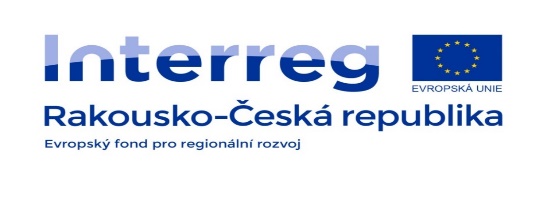 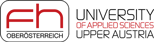 Georges Cuvier (1769 – 1832)
Zoolog

paleontolog
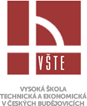 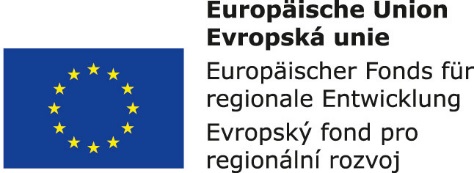 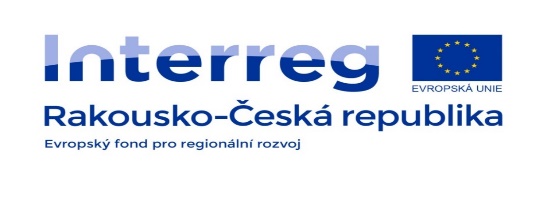 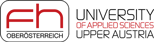 Dílo
Recherches sur les fossiles ossements de quadrupedes (1812)

Discours sur les revoluce de la surface du globus (1825)

Règne Animal distribué d'après son Organisation pour servir de base à l'Histoire Naturelle des Animaux et d'Introduction à l'Anatomie Comparée (1817.
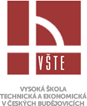 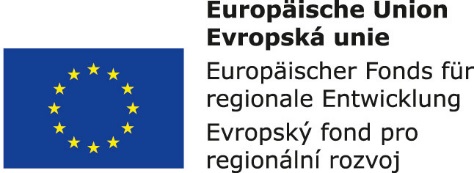 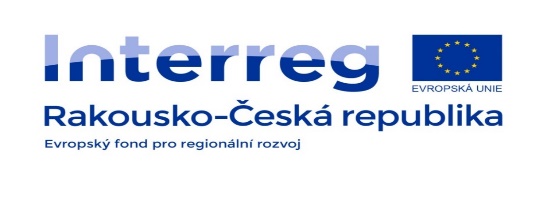 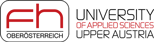 Názory
v evoluci se uplatňují 2 základní principy: NEMĚNNOST DRUHŮ a KATASTROFISMUS

V dějinách planety Země byla řada velkých geologických katastrof – každá vyhubila vše živé na daném území a potom byla postižená oblast vždy znovu osídlena skupinou živočichů a rostlin – vše bylo odlišné od předchozích živočichů a rostlin

Další informace k problematice evoluce v tématu č. 10 o Charlesu Robertu Darwinovi.
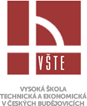 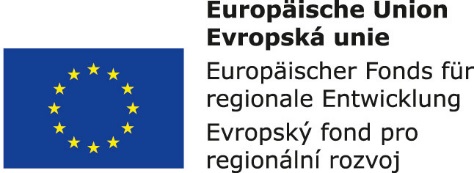 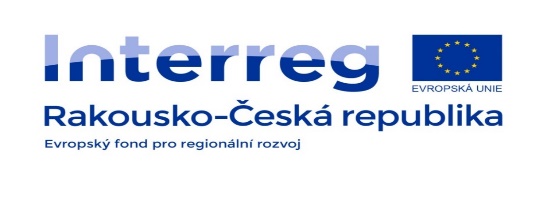 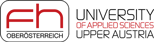 3. Hledání tajenky života
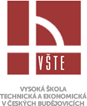 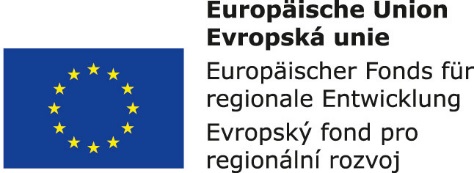 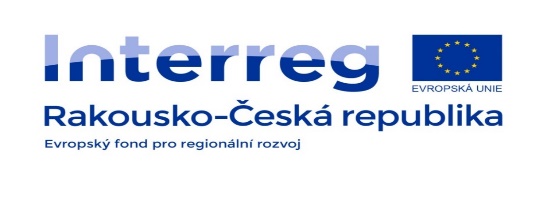 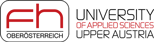 Výchozí údaje
stáří Země je odhadováno na víc jak 4,5 miliardy let

první uchované mikrofosilie organismů jsou datovány do doby asi před 3,5 miliardami let

existují nepřímé, ale věrohodné důkazy, že život existoval na Zemi již asi před 3,8 miliardami let 

během prvních 400 až 600 milionů let existence Země neexistovala zemská kůra, teprve poté vznikly na Zemi podmínky, za nichž mohlo dojít je vzniku života
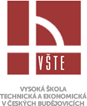 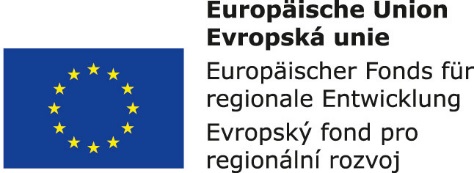 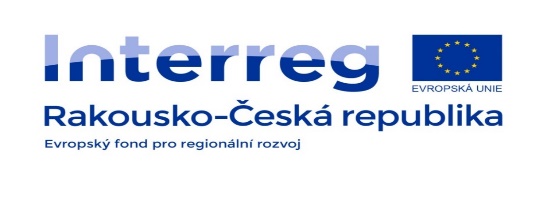 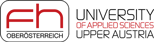 Nejznámější teorie života
kreacionistická (náboženská) teorie

teorie samoplození 

vznik života z prebiotických molekul (biomonomerů)
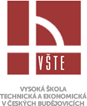 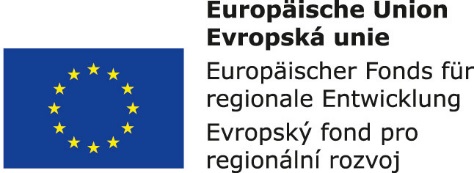 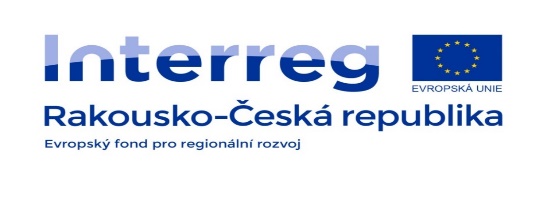 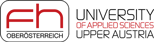 Kreacionistická (náboženská) teorie
tyto představy se shodují v tom, že cosi (kdosi) bylo (byl) Tvůrcem
je to představa jednoduchá, proto je společná polyteistickým i monoteistickým náboženstvím
existuje i u velmi primitivních šamanských populací asijských, afrických, amerických i tichomořských
zejména v Evropě až do počátku 19. století převládala autorita Bible, podle které svět a jeho složky stvořil Bůh – tento proces popisuje I. kniha Mojžíšova, zvaná Genesis (Gn).
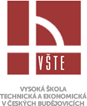 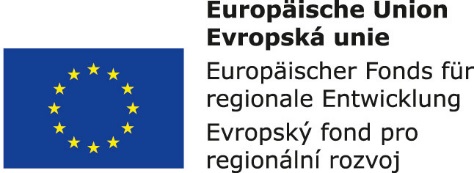 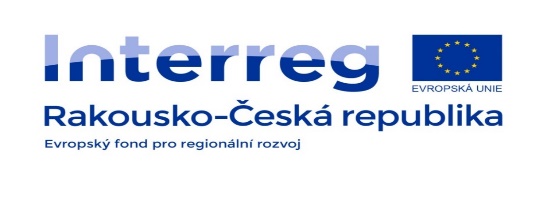 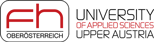 Teorie samoplození
vznik živých bytostí z anorganických látek, vznik živých forem života z neživé hmoty, tzv. naivní abiogeneze
například Aristotelés tvrdí, že živé organismy se rodí z bahna, ze zkaženého masa aj.
tyto názory vyvrátil Louis Pasteur, který dokázal, že kvašení a hnití neprodukuje bakterie a mikroby, ALE JE TO NAOPAK – bakterie lze usmrtit vysokou teplotou (pasterizace)
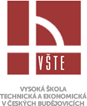 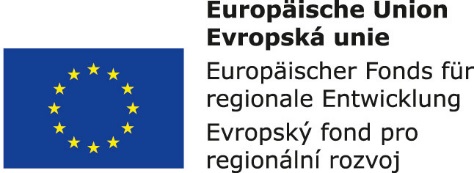 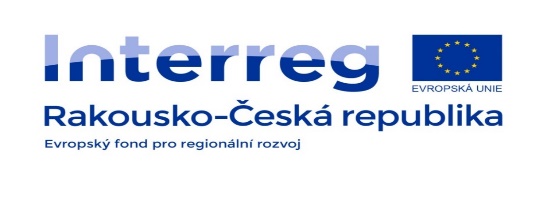 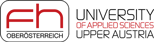 Vznik života z probiotických molekul (biomonomerů)
existují tři populární hypotézy, které se snaží o vysvětlení původu probiotických molekul:

1. Syntéza v redukční atmosféře
2. Import těchto molekul z vesmíru v meteoritech a kometách

Syntéza v mořských hlubinách na površích kovových sulfidů
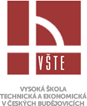 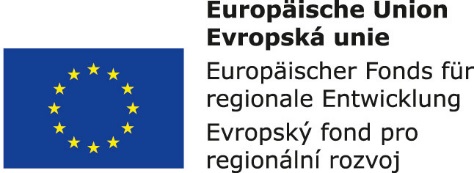 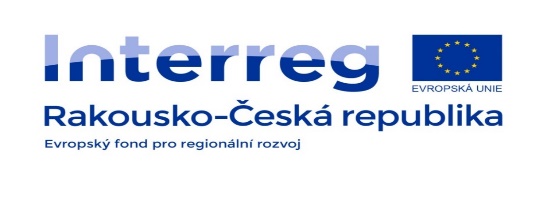 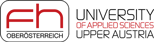 Redukční atmosféra obsahovala methan, amoniak, vodík, vodní páru a kysličník uhličitý. Energie k syntéze chemických sloučenin dodávaly elektrické výboje, ultrafialové záření ze Slunce a vulkanická činnost. Déšť vymýval látky z atmosféry  a odplavoval je do vodních nádrží (břehy oceánů), kde se při odpařování vody koncentrovaly – vzniká koncentrát organických molekul  (aminokyselin) hromadící se v mělčinách oceánů. Aminokyseliny mohou zahřátím polymerizovat, polymery se sbalují do kuliček, kapiček – koacervátů. Se vznikem autoreprodukce - schopností tvořit sobě podobné – se objevily  první organismy. (A. I. Oparin, J. B. S. Haldane aj.)
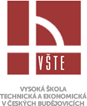 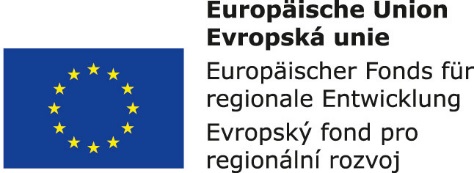 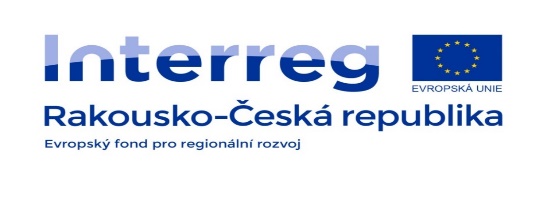 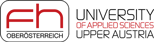 4. Josef Velenovský – estetika přírody
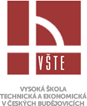 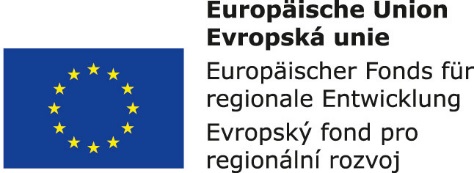 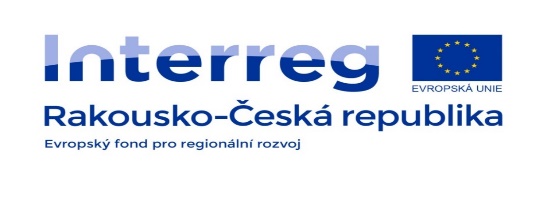 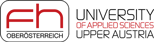 Josef Velenovský (1858 – 1949)
Přírodovědec, filosof

Kontroverzní, ale originální myslitel

Profesor systematické botaniky na Univerzitě Karlově

Ředitel Botanického ústavu
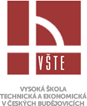 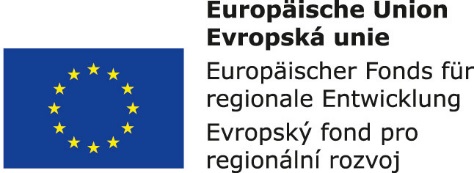 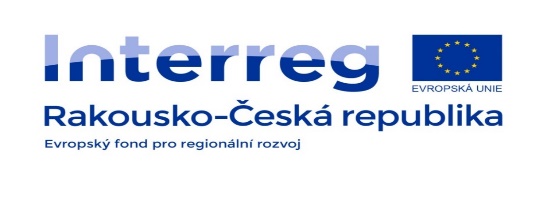 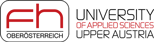 Dílo
Dílo (přírodovědné):
Flora Bulgarica (1891)
Mechy české (1897)
Játrovky české (1901)
Srovnávací morfologie rostlin (1905 – 1913)
České houby (1920 – 1922)

Dílo (filosofické):
Přírodní filosofie I. (díl přírodnický) (1921)
Přírodní filosofie II. (díl kulturní) (1922)
Poslední moudrost čili nauka o kosmickém duchovnu (1935)
Obrázky (1928)
Literární studie (1932)
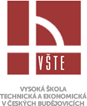 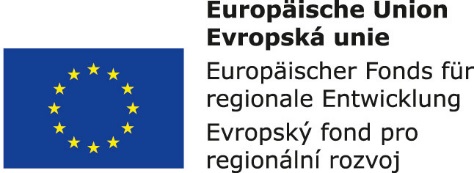 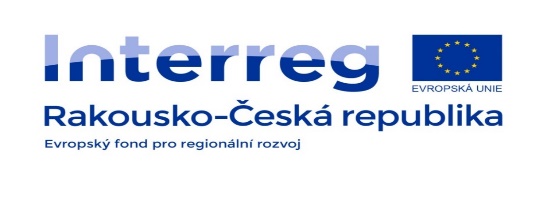 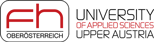 Názory
Veškerá filosofie je v podstatě jen přírodní filosofií
Kritika pozitivismu a naturalismu
Tělesné orgány živočicha nebo rostliny mají kromě fyziologické funkce také krásný a umělecký tvar (princip ornamentalismu)
Ornamentalismus je platným zákonem v celém vesmíru
Jako jeden z prvních českých vědců psal o ochraně přírody, navrhoval ochranu celých území (např. Šumavy a Krkonoš)
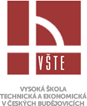 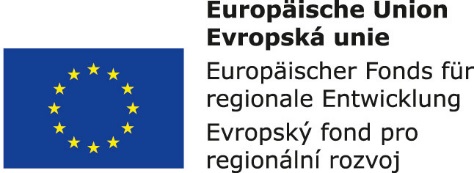 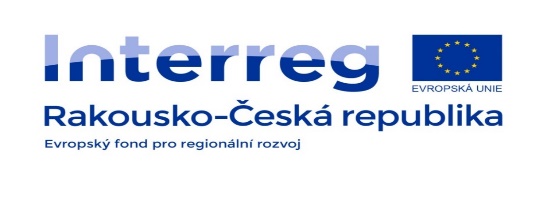 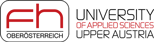 Myšlenkové inspirační zdroje
František Mareš

Ladislav Čelakovský

Vliv spiritualismu a okultismu
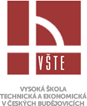 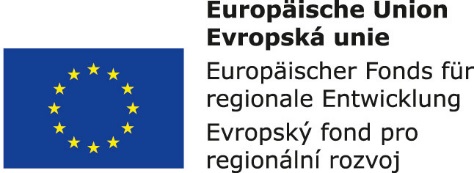 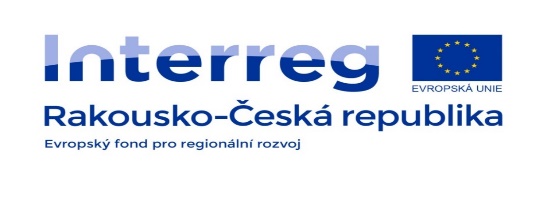 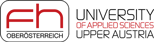 5. Adolf Portmann – krása mořských živočichů
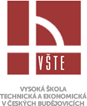 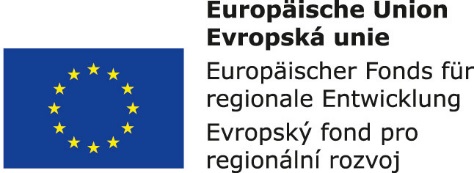 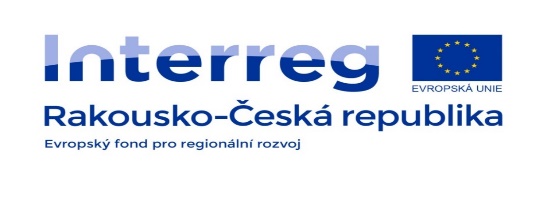 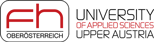 Adolf Portmann (1897 – 1982)
Zoolog, filosof, antropolog

Jeho dílo má větší ohlas mezi filosofy a psychology než mezi biology

Jeden z nejoriginálnějších biologických myslitelů 20. století
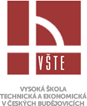 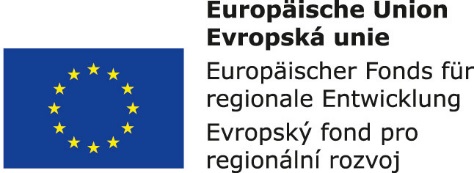 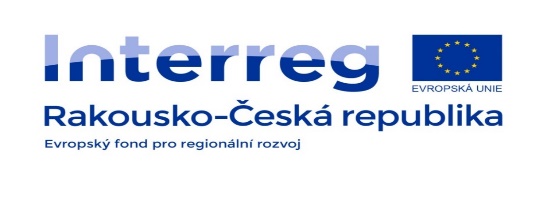 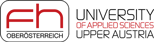 Dílo
Die Tiergestalt

Das Tier als soziales Wesen

Neue Wege der Biologie

Tarnung in Tierreich

Meerstiere und ihre Geheimnisse
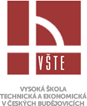 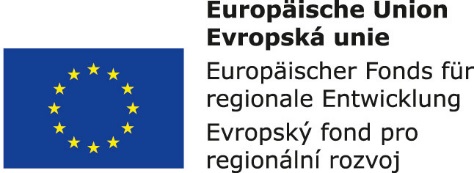 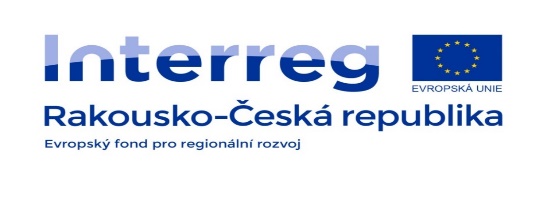 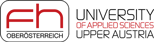 Názory
V živé přírodě je nejdůležitější „drama světa“, tedy hra a předváděný děj

Metafora o divadle

Krása živých organismů se nejvíce projevuje tam, kde není velký selekční tlak: deštné pralesy, dno tropických moří, laguny korálových útesy
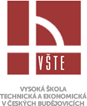 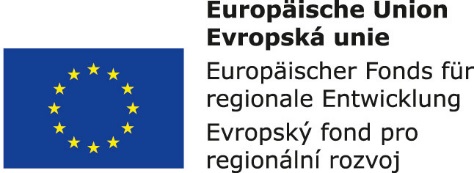 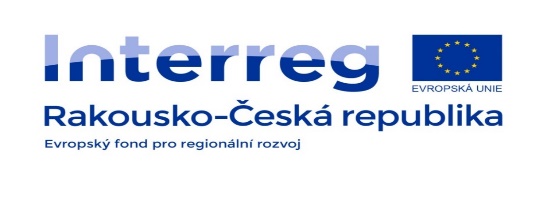 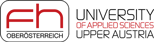 Mláďata živočichů – existují dva druhy
„Nesthocker“: mláďata zůstávají delší dobu v hnízdě, jsou po narození relativně bezmocná, odkázaná na péči rodičů, (hmyzožravci, hlodavci, šelmy),

„Nestflüchter“: mláďata jsou schopna rodiče brzy následovat, rodí se dobře pohyblivá, mají srst (kopytníci, kytovci)
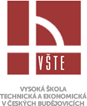 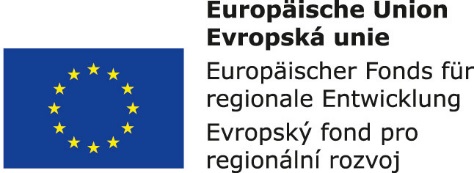 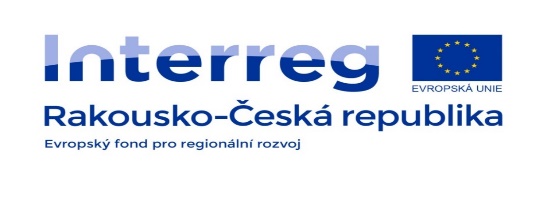 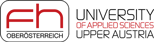 Člověk
Mláďata se rodí bezmocná, s otevřenýma očima, slyší, mají značně vyvinutou mozkovou hmotu

Dítě dosahuje stupně vývoje „Nestflüchter“ asi v jednom roce života

Jedinečné zrychlení růstu a vývoje v pubertě

Stáří u člověka – perioda se smysluplným obsahem, má funkci v sociální struktuře
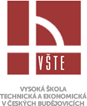 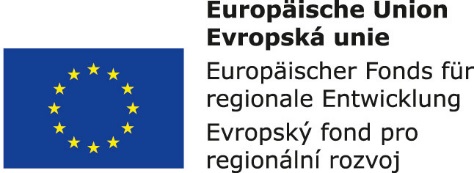 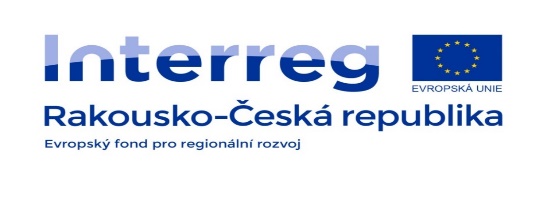 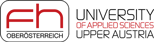 6. Ernst Haeckel – umělecké formy přírody
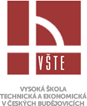 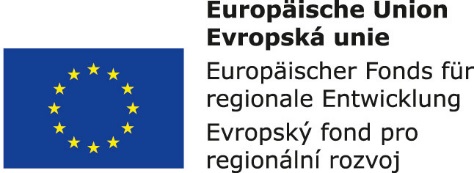 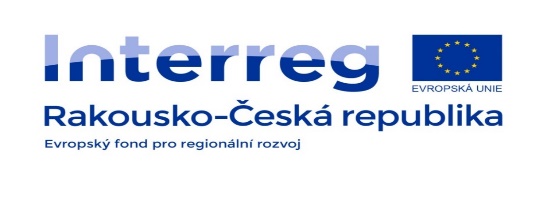 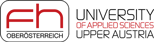 Ernst Haeckel (1834 – 1919)
Profesor zoologie
Filosof
Nejvýznamnější představitel darwinismu v Německu
Člen Monistenbund
Jeho filosofické názory jsou označovány jako monismus
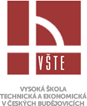 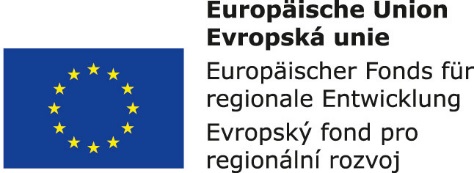 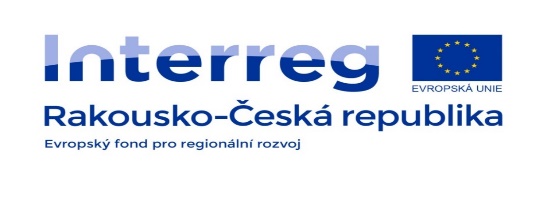 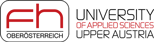 Dílo
Generelle Morphologie der Organismen (1866)

Die Welträtsel (1899)

Kunstformen der Natur ( 1899 – 1904)

Lebenswunder (1904)

Gott-Natur (Theophysis) (1914)
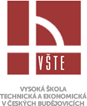 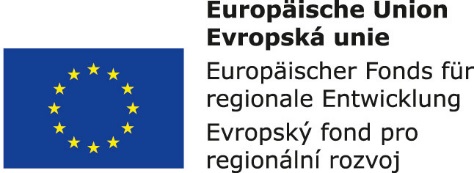 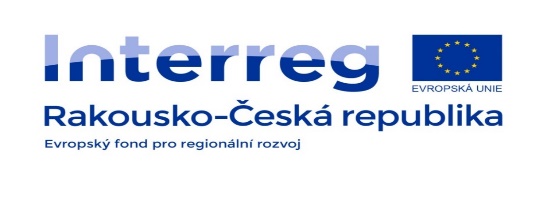 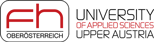 Welträtsel
Haeckelovo dílo, které reprezentuje jeho filosofické názory

Ovlivnilo další filosofy

V Německu vyšlo víc než 400 000 kusů

Překlad do 27 jazyků

Neexistuje Bůh, existuje jen mechanika atomů

Proti dualismu
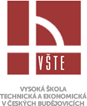 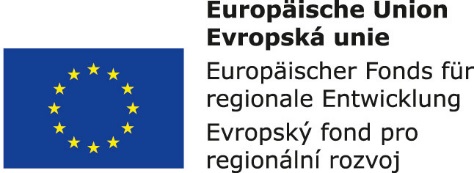 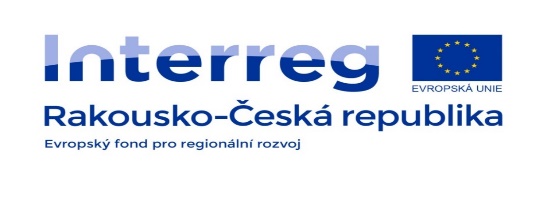 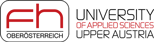 Filosofické názory
Příroda je uspořádaná podle jednoho principu – monismus

Příroda je oduševnělá – to se odráží v kráse živočichů a rostlin

Výtvory přírody jsou umělecká díla

Redukuje skutečnost na dekoraci tvarů, které působí harmonicky uspořádaně a pohledně
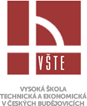 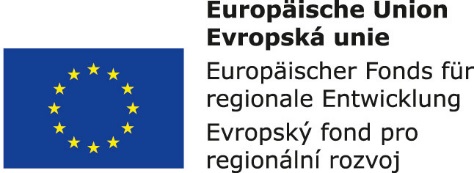 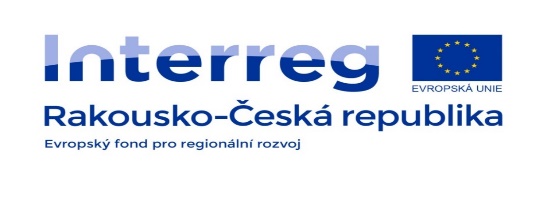 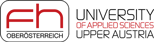 7. František Mareš – jihočeský rodák, fyziolog a filosof
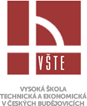 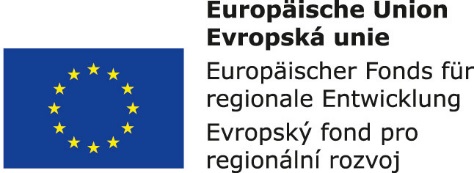 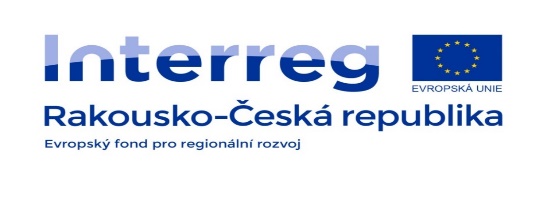 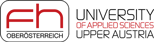 František Mareš (1857 – 1942)
Fyziolog, filosof, politik
Rektor Univerzity Karlovy, děkan lékařské fakulty UK
Ředitel Fyziologického ústavu
Redaktor časopisu Živa
Obhájce pravosti Rukopisů
Autor první česky psané učebnice fyziologie
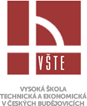 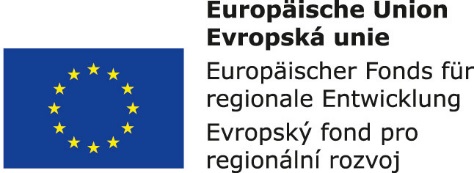 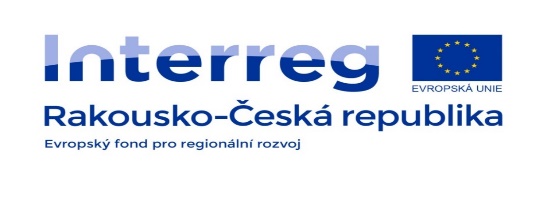 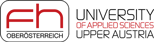 Dílo
Úvahy z cest (1890)
Idealism a realism v přírodní vědě (1901)
Fysiologie I, II, III, IV (1906 – 1929)
Život – tvůrčí síla (1914)
Pravda nad skutečnost! (1918)
Pravda v citu (1922)
Soumrak duchovní kultury před svítáním (1939)
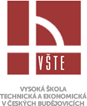 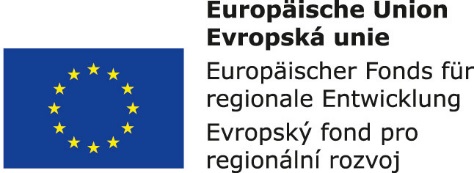 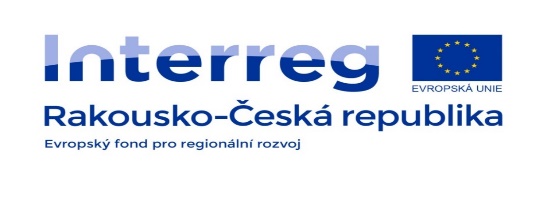 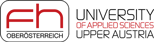 Názory
Přírodní věda nemůže odhalit pravdu.
Fakta jsou ve vědě sice velmi důležitá, ale samotná fakta k odhalení pravdy nestačí. 
Pravda stojí nad skutečností.
Pravda je v citu.
Život je možné vysvětlit pouze z pozice vitalismu.
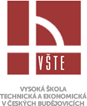 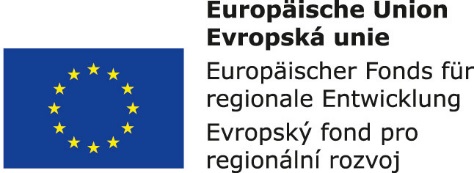 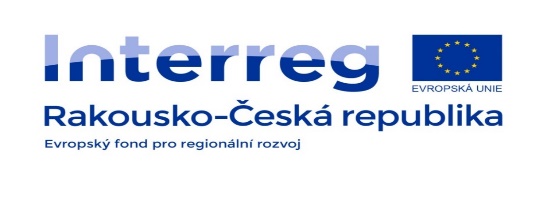 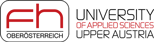 Myšlenkové inspirační zdroje
Immanuel Kant

Arthur Schopenhauer

Hans Christian Driesch
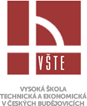 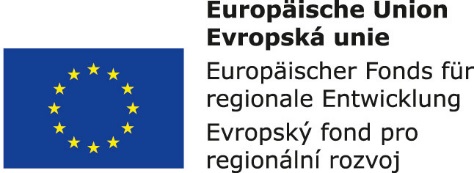 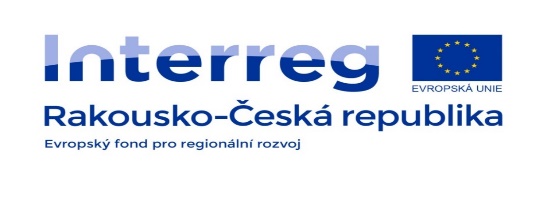 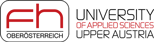 8. Johann Gregor Mendel –hledání černé skříňky dědičnosti
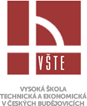 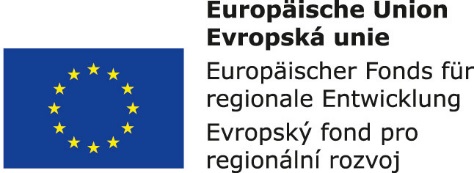 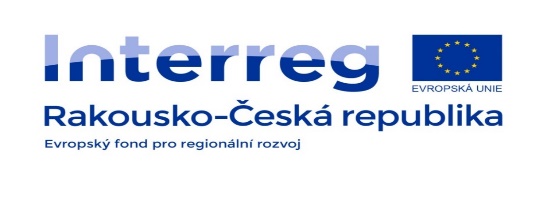 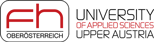 Johann Gregor Mendel (1822 – 1884)
Mnich, opat augustiniánského kláštera (Brno)
Učitel přírodopisu, přírodovědec
Zakladatel genetiky, zabýval se pokusy s rostlinnými hybridy (například křížil hrách)
Meteorolog
Nejznámější dílo: přednáška „Versuche über Pflanzen-Hybriden“ (1866)
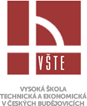 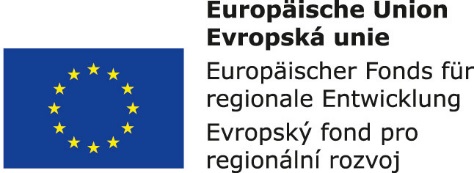 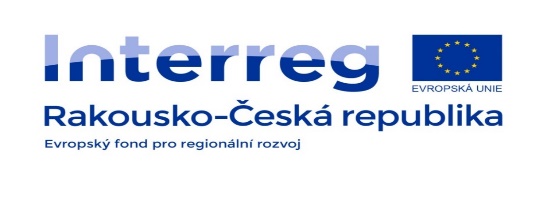 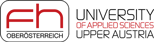 Mendel se věnoval přírodovědným výzkumům v době, která neznala
Dělení buněk

Vznik pohlavních buněk

Chromozomy a jejich umístění v buňce

Podmínky oplodnění
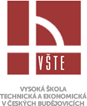 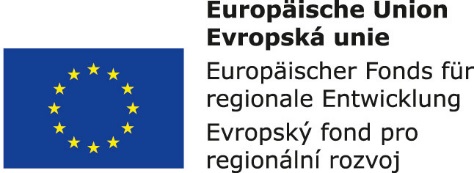 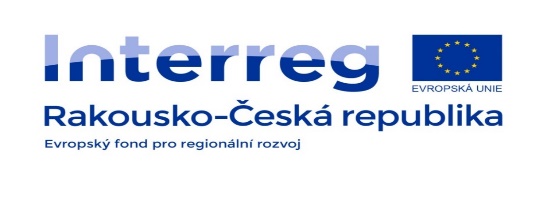 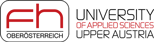 Mendelův přínos přírodní vědě
Při svých pokusech měl vysoké nároky na čistotu živočišných nebo rostlinných druhů a na přesnost měření

Jako první sledoval dědičnost jednotlivých znaků 

Vyslovil domněnku o materiálních vlohách, které se ve dvojicích vyskytují v buňkách (nevěděl ale, kde tyto materiální vlohy v buňce jsou a tyto materiální vlohy ještě neoznačoval jako geny)

Dokázal odvodit matematické zákonitosti v dědičnosti jednotlivých vloh
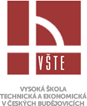 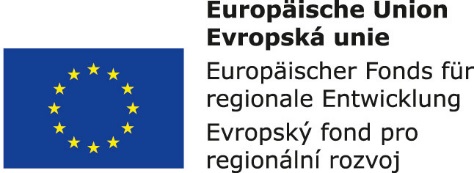 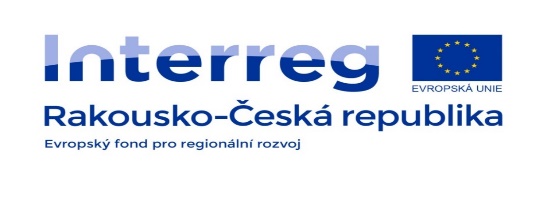 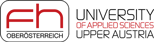 Proč se na Mendela zapomnělo?
Mnich z kláštera nebyl v době univerzitní vědy brán vážně a nebyl považován za vědce

Poprvé spojuje botaniku s matematikou, a to bylo v 19. století neobvyklé

Výsledky s křížením rostlin platily jenom u některých druhů, u jiných druhů byly výsledky rozdílné
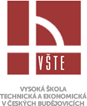 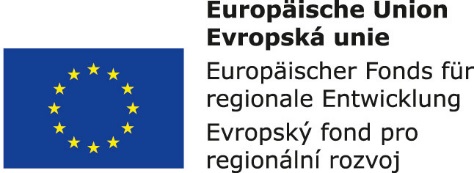 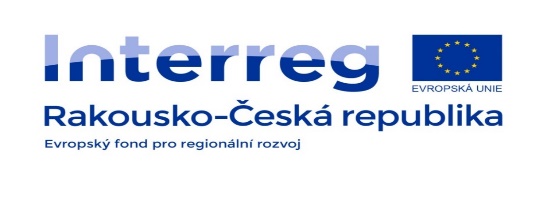 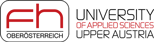 9. Anna Pammrová – život v souladu s přírodou
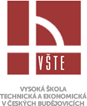 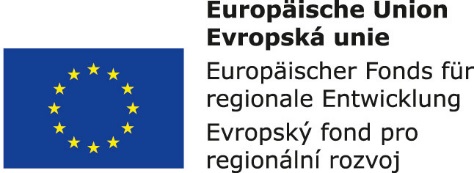 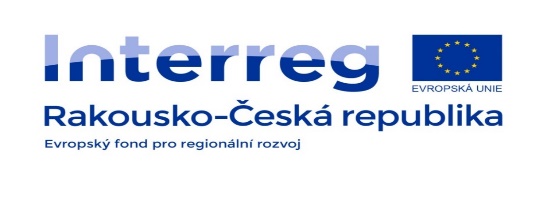 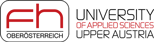 Anna Pammrová (1860 – 1945)
Její dílo se dostává v současnosti znovu do popředí

Žila osamoceně, mimo dosah civilizace 

Od roku 1899 žila na lesní samotě poblíž Žďárova u Tišnova

Snažila se o život v souladu s přírodou
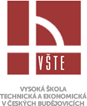 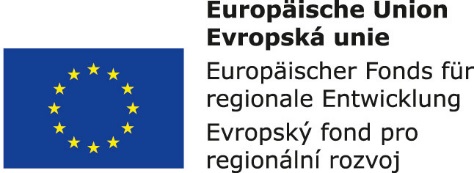 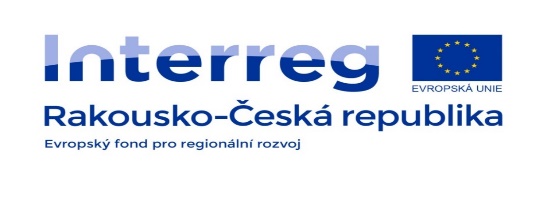 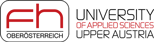 Dílo
Alfa: embryonální pokus o řešení ženské otázky (1917)

O mateřství a pamateřství (1919)

Cestou k zářnému cíli (1925)

Zápisky nečitelné (1936)

Odezva z lůna stvoření (1937)
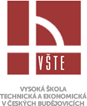 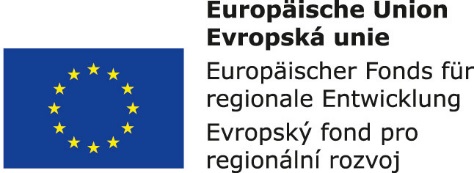 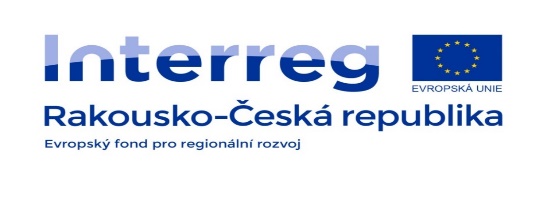 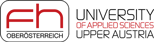 Názory
Úvahy o postavení ženy ve společnosti – emancipace ženy

Dějiny lidstva jsou historií zotročování ženy

Lidstvo se kvůli deformaci původního poslání ženy dostává do krize

Matka je ochránkyně a pečovatelka
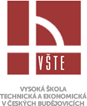 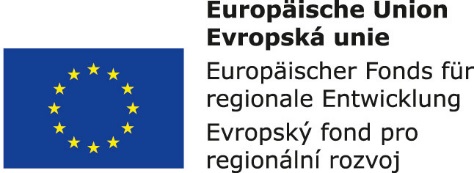 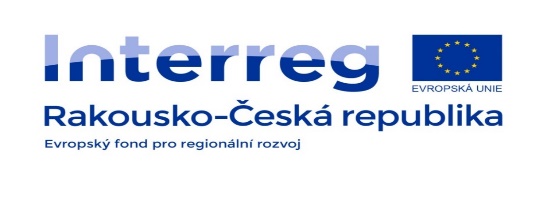 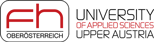 Další názory
Civilizace a kultura se postavily proti člověku

Člověk si nechce přiznat ztrátu smyslu života

Nihilismus

Kritika moderní civilizace a kultury

Člověk má splývat s přírodou a jejími zvuky

Záchrana člověka je v samotě, protože pouze v ní se lidstvo vyhne nadměrnému konzumu
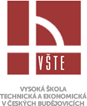 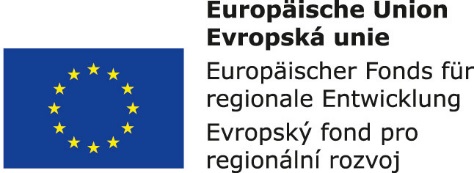 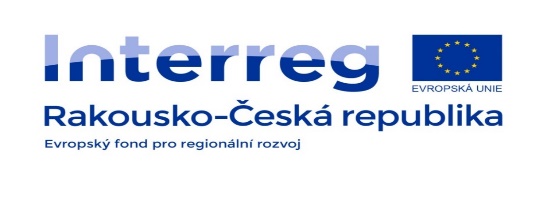 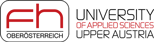 Myšlenkové inspirační zdroje
Otokar Březina

Jean – Jacques Rousseau

Lev Nikolajevič Tolstoj
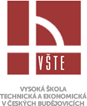 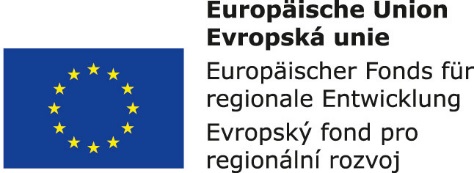 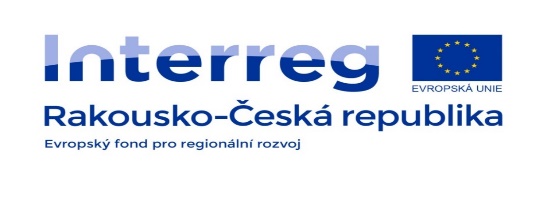 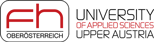 10. Charles Robert Darwin
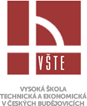 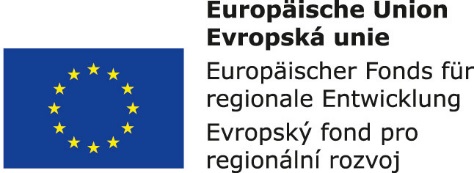 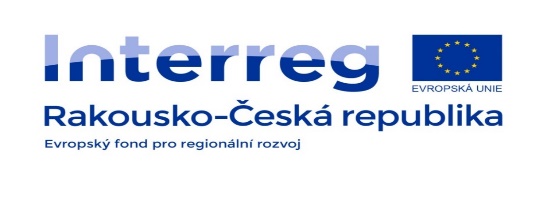 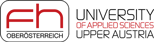 Charles Robert Darwin (1809 – 1882)
Přírodovědec, cestovatel
Přírodovědná bádání prováděl už jeho děd Erasmus Darwin (1731 – 1802)
Prosinec 1831 – říjen 1836 cesta kolem světa na lodi Beagle
Trasa této cesty: Kapverdy – Jižní Amerika – Falklandy – Galapágy – Tahiti – Nový Zéland –Austrálie – Tasmánie – Svatá Helena – Azory (Azorské ostrovy)
http://www.darwin-online.org.uk/
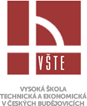 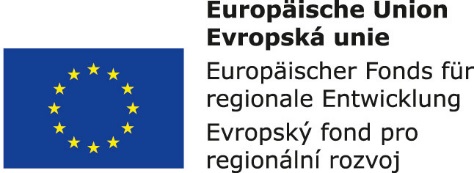 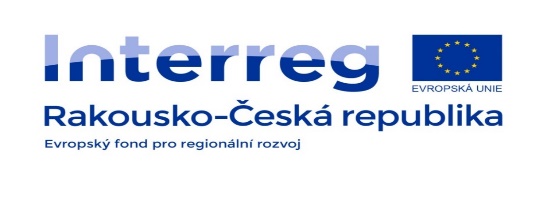 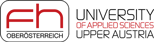 Nejvýznamnější díla
O pohlavním výběru

O původu člověka

O původu druhů (1859)
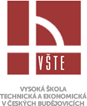 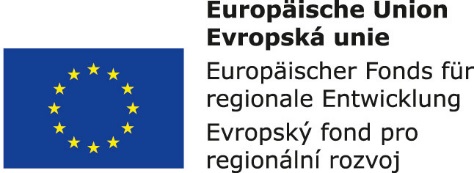 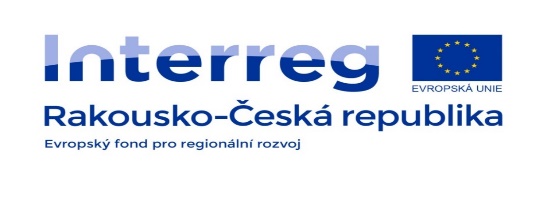 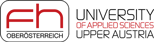 Názory
Organismy produkují velké množství potomků, všichni nemohou přežít, kvůli vysoké úmrtnosti jen někteří dospějí k dalšímu rozmnožování

Jedinci téhož druhu se mohou proměňovat ve všech znacích, vznikají tak odchylky

Odchylky, které jsou výhodné v boji o život, jsou dědičné

Základní jednotkou evoluce je populace (soubor jedinců)
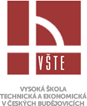 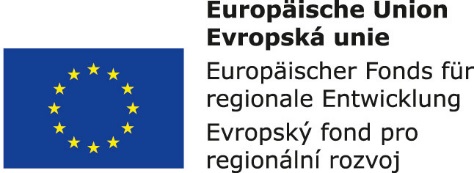 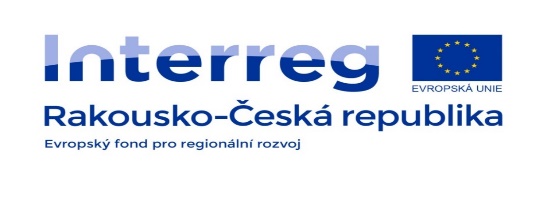 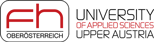 11. Alfred Russel Wallace
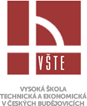 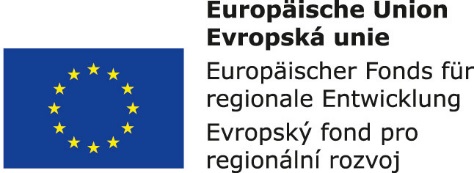 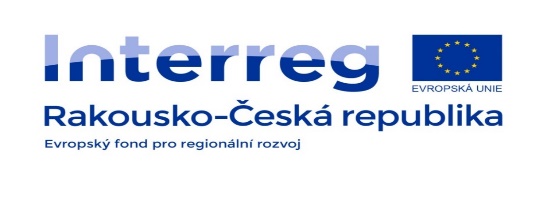 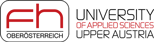 Alfred Russel Wallace (1823 – 1913)
Přírodovědec, antropolog, cestovatel

Došel ke stejným závěrům jako Darwin

Na výsledky výzkumů Wallace se zapomnělo

Darwin byl překvapen shodou svých názorů s názory Wallace
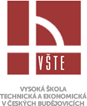 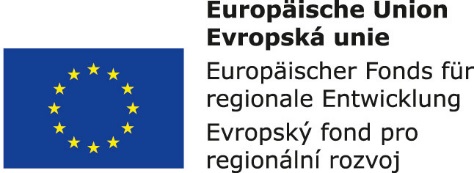 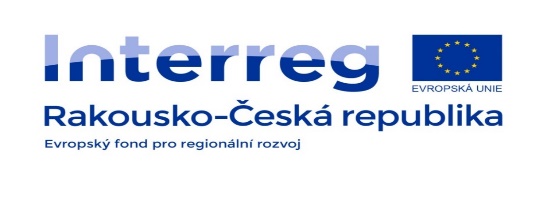 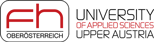 Dílo
Palm trees of the Amazon and their uses(1853)
The Malay Archipelago. I. II. (1869)    
Contributions to the Theory of Natural Selection (1870)   
The Geographical Distribution of Animals (1876)  
Tropical Nature, and Other Essays (1878)   
Island Life (1881)   
Darwinism: An Exposition of the Theory of Natural Selection, with Some of Its Applications (1889)  
Travels on the Amazon and Rio Negro (1889)  
My Life. I., II. (1905)
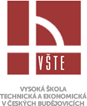 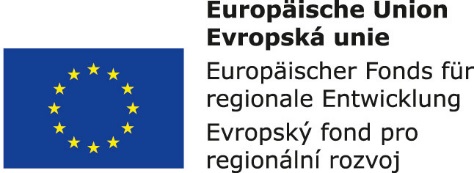 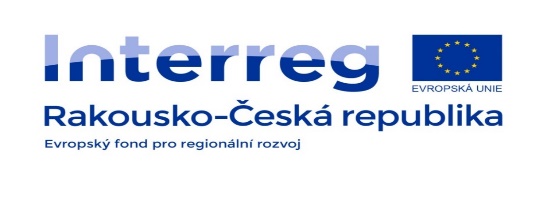 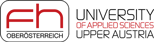 Názory: Stvořitel vstoupil do historie života hned třikrát
Nejdříve stvořil živou hmotu

Na vyšším stupni vývoje vdechl této živé hmotě vědomí

Na nejvyšším stupni vývoje dal člověku duši

Lidské tělo vzniklo přirozeným výběrem, duševní schopnosti získalo božím zásahem
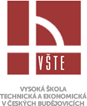 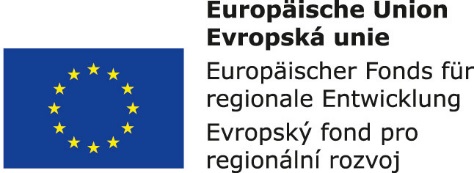 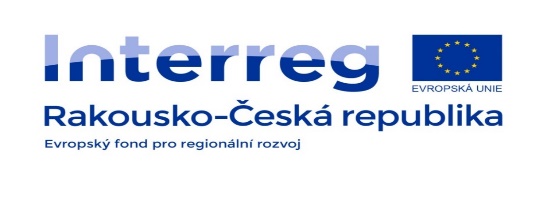 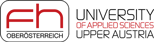 12. Erazim Kohák
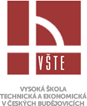 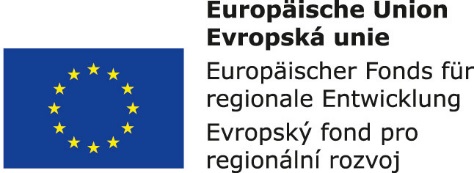 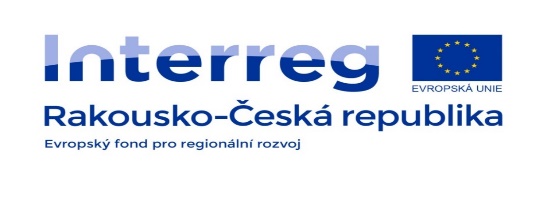 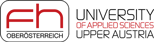 Erazim Kohák (1933)
český filosof
publicista
po roce 1948 emigrace s rodiči do USA
studoval filosofii a teologii na univerzitách v USA
1995 návrat do České republiky
pracuje v Centru globálních studií Filosofického ústavu Akademie věd v Praze
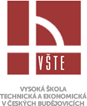 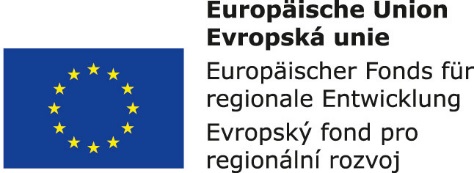 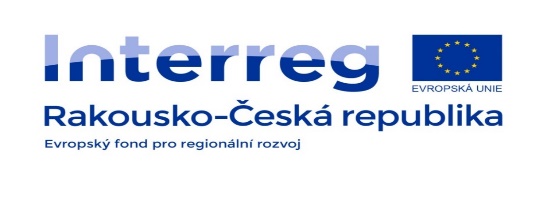 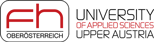 Dílo
Pražské přednášky. Život v pravdě a moderní skepse

Člověk, dobro a zlo

Zelená svatozář

Poutník po hvězdách

Oheň a hvězdy
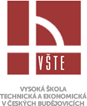 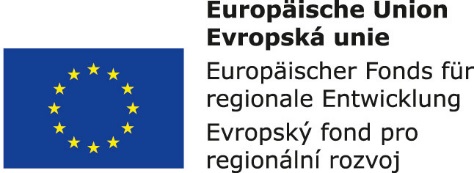 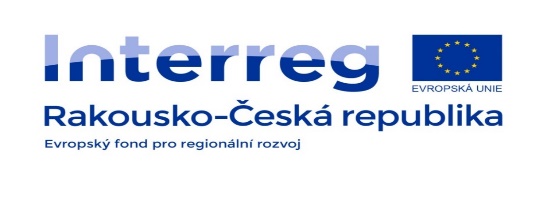 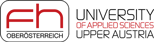 Filosofické východisko:
fenomenologie a tradiční protestantské hodnoty
americký personalismus
filosofii je potřeba chápat jako úsilí o orientaci člověka k Bohu, ke světu a k člověku
povinností filosofa není pouze usilovat o odbornou zdatnost, důležitá je také jeho pedagogická činnost, v níž oslovuje co nejširší cílovou skupinu o zásadních otázkách veřejného prostoru
zdůrazňuje etický rozměr problémů současné společnosti
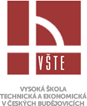 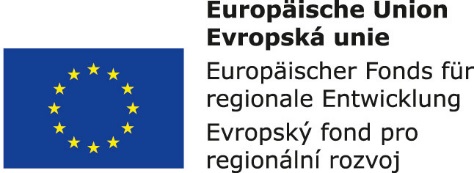 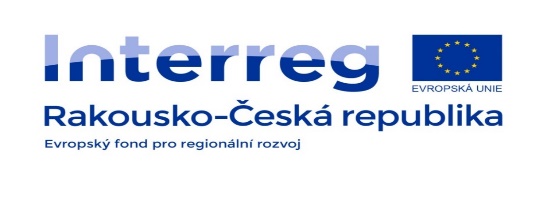 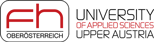 Tematická šíře jeho myšlenek
vztah člověka k člověku a lidstvu
základem demokracie je prožitek niterné hodnoty všeho bytí a z toho vyplývající postoj úcty a dobré vůle
bezprostřední prožitek přírody, který je člověku důvěrně známý, vede k ekocentrismu
ekocentrismus: člověk je bytostí odpovědnou vůči sobě a přírodě vůbec
člověk vědomě přijímá odpovědnost za následky své přítomnosti na Zemi a hledá udržitelné pojetí svého pobývání na Zemi
důležitý je vztah člověka k Bohu
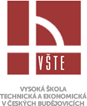 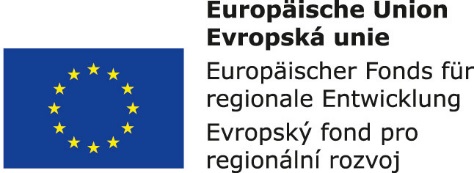 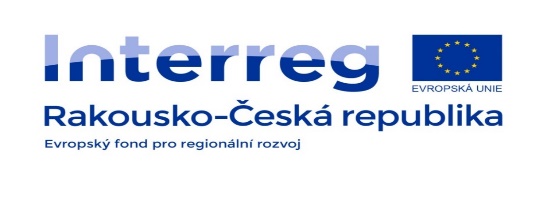 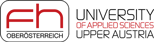